CZ.1.07/2.3.00/20.0005
Excelence doktorského studia na AF MENDELU pro navazující evropskou vědecko-výzkumnou kariéru



Operační program: 	Vzdělávání pro konkurenceschopnost

Prioritní osa: 			7.2.

Oblast podpory: 		7.2.3 Lidské zdroje ve výzkumu a vývoji
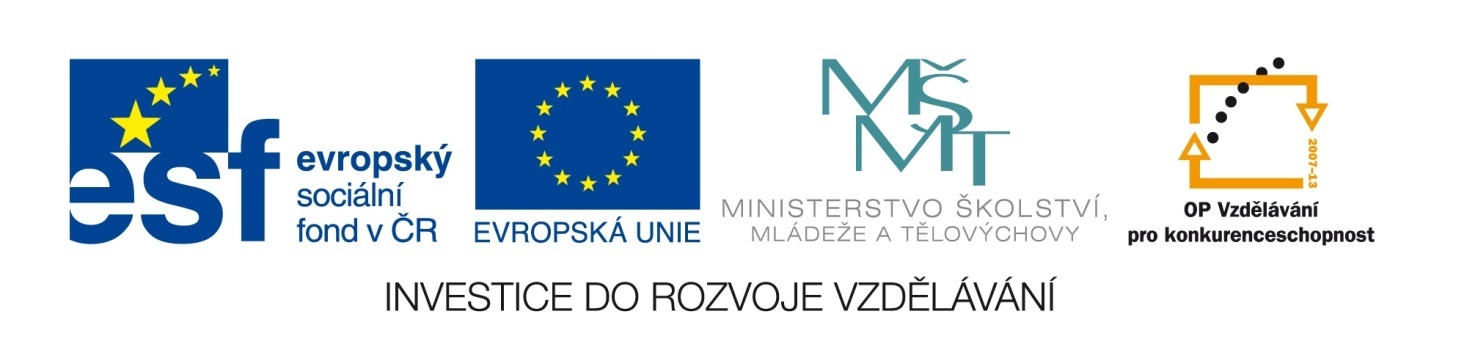 Tato prezentace je spolufinancována z Evropského sociálního fondu a státního rozpočtu České republiky
2. Veřejná soutěž programu Centra kompetenceTechnologické agentury ČR
16. 4. 2013 Brno
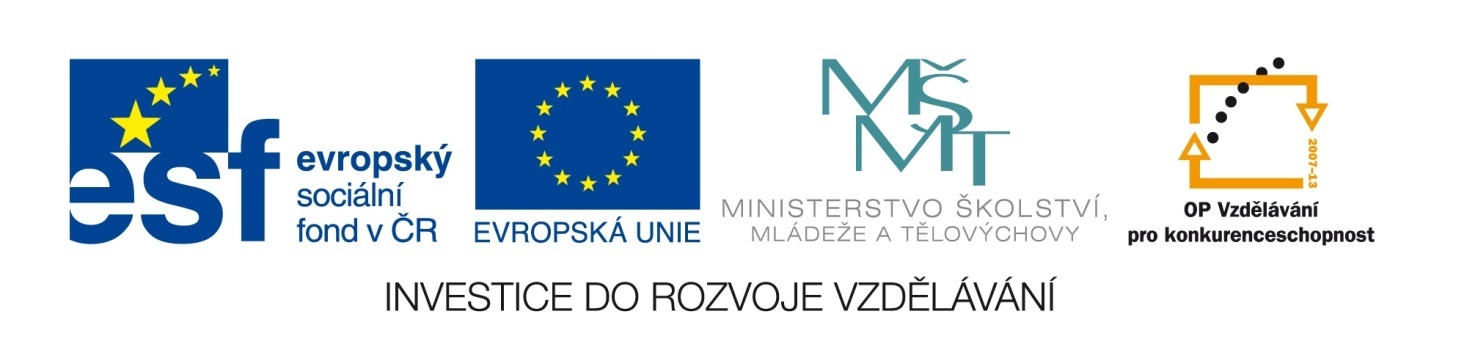 Tato prezentace je spolufinancována z Evropského sociálního fondu a státního rozpočtu České republiky
Konsorcium
Bez právní subjektivity (model A1, A2)
S právní subjektivitou (model B1, B2)

Vždy minimálně 3 podniky + 1 výzk. organizace (doporučení - 8)
Nezávislost členů konsorcia
Zahraniční členové (EU, EHP, Švýcarsko)
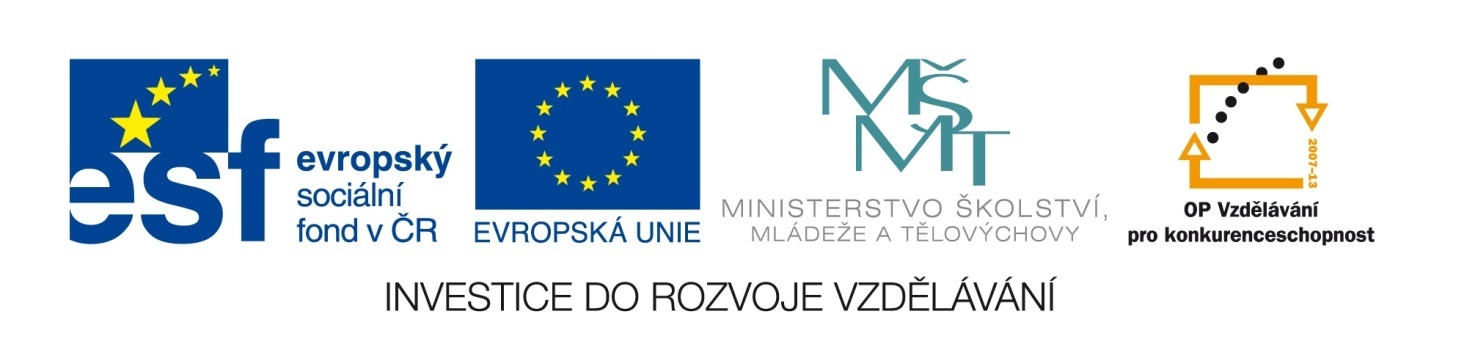 Tato prezentace je spolufinancována z Evropského sociálního fondu a státního rozpočtu České republiky
Požadavky na konsorcium
Konkurenceschopnost v ČR a EU
Udržitelnost centra i po skončení projektu

Vždy minimálně 3 podniky + 1 výzk. organizace
Nezávislost členů konsorcia
Zahraniční členové (EU, EHP, Švýcarsko)
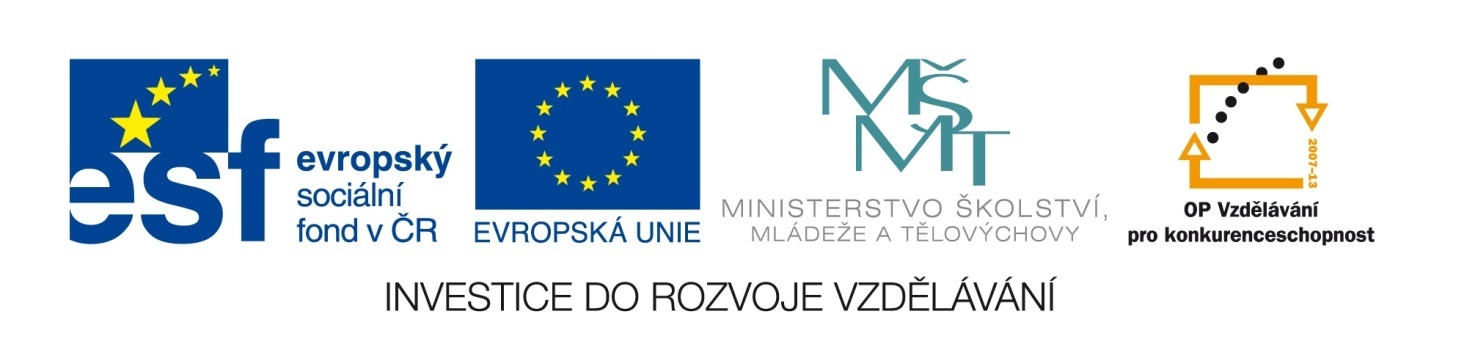 Tato prezentace je spolufinancována z Evropského sociálního fondu a státního rozpočtu České republiky
Požadavky na projektovou žádost
Zdůvodnění řešení projektu
Pochopitelná a logická struktura projektu
Organizační struktura projektu
Úloha a zajištění řídícího výboru
Úloha projektového manažera
Komunikace s poskytovatelem dotace
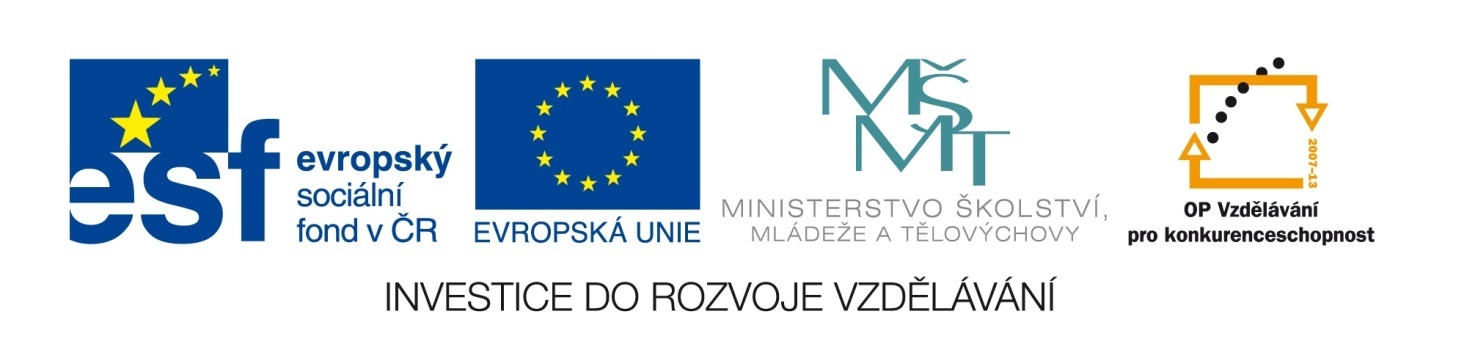 Tato prezentace je spolufinancována z Evropského sociálního fondu a státního rozpočtu České republiky
Zdůvodnění řešení projektu
Význam národohospodářský
Celospolečenský požadavek
Novost a originalita řešení projektu
Dostatečné ambice s konkrétními a měřitelnými cíly ke zvýšení konkurenceschopnosti
Personální zabezpečení – záruka plnění
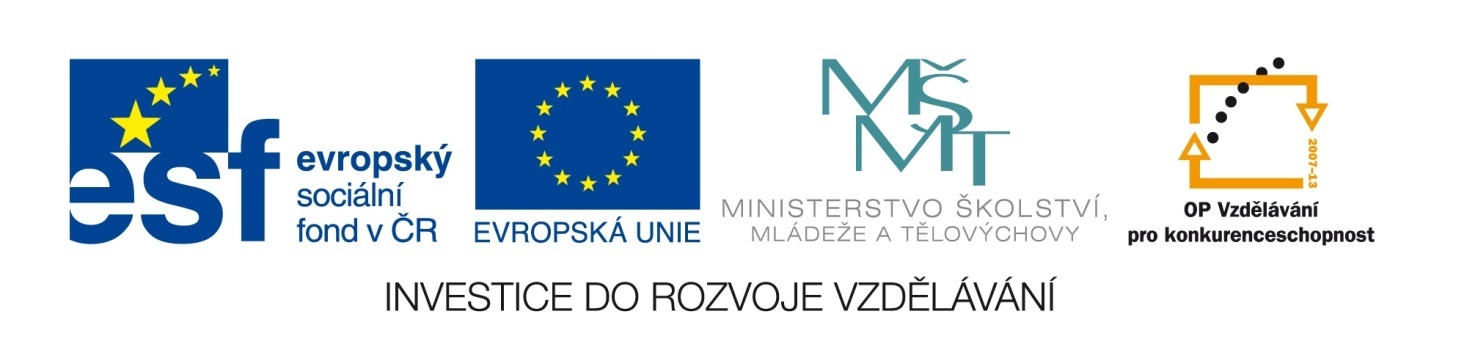 Tato prezentace je spolufinancována z Evropského sociálního fondu a státního rozpočtu České republiky
Hodnocení projektové žádosti
Srategická výzkumná agenda
Reflexe stavu výzkumu - konkurenceschopnost
Socioekonomické potřeby
Cíle projektu
Pracovní balíčky
Aplikace výsledků
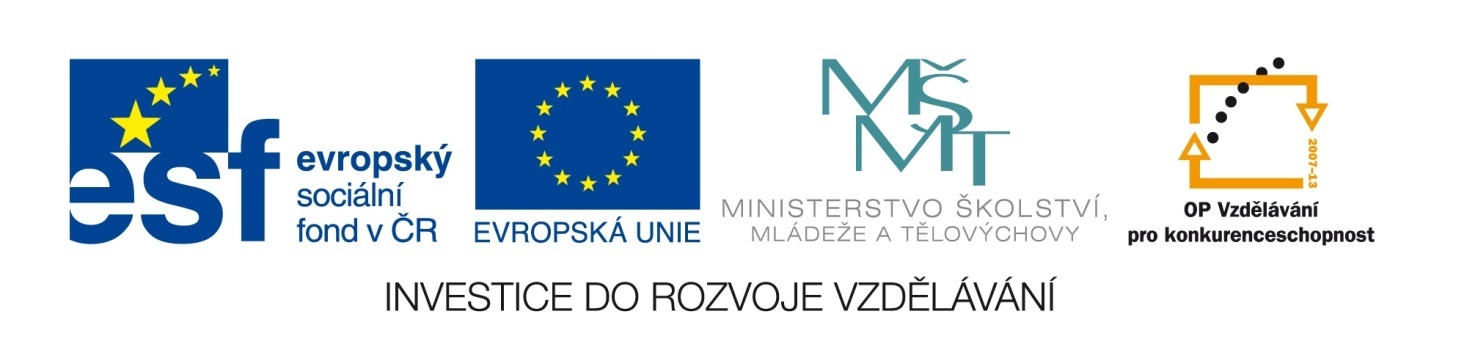 Tato prezentace je spolufinancována z Evropského sociálního fondu a státního rozpočtu České republiky
Dílčí cíl
Kvalitativní nebo kvantitativní zlepšení vlastností zkoumaného předmětu

nový koncept výrobku, či technologie pro zajištění pro zajištění funkčnosti, zlepšení kvantifikovatelné vlastnosti např. o x %
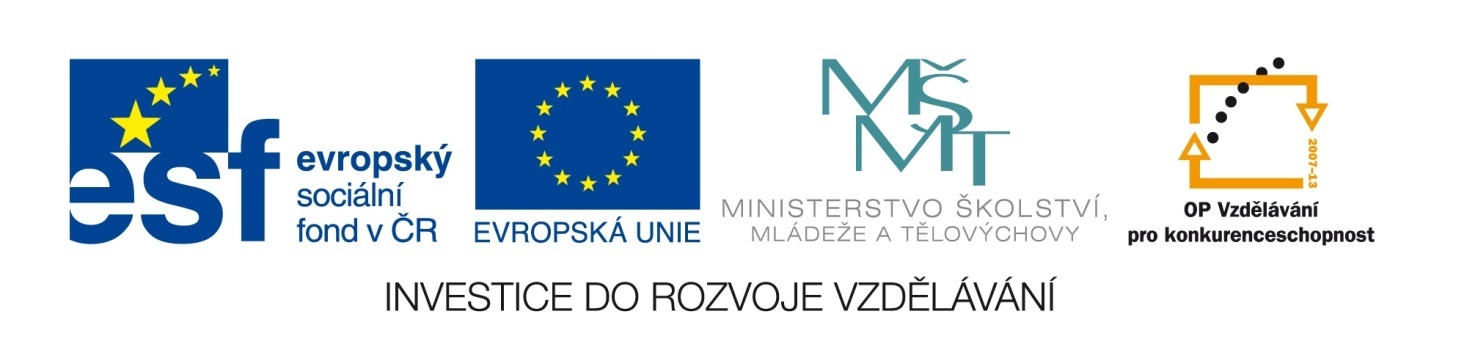 Tato prezentace je spolufinancována z Evropského sociálního fondu a státního rozpočtu České republiky
Milník
Rozhodovací bod na cestě k výstupu, umožňující rozhodnutí o dalším postupu

jinak by to byl pouze výstup
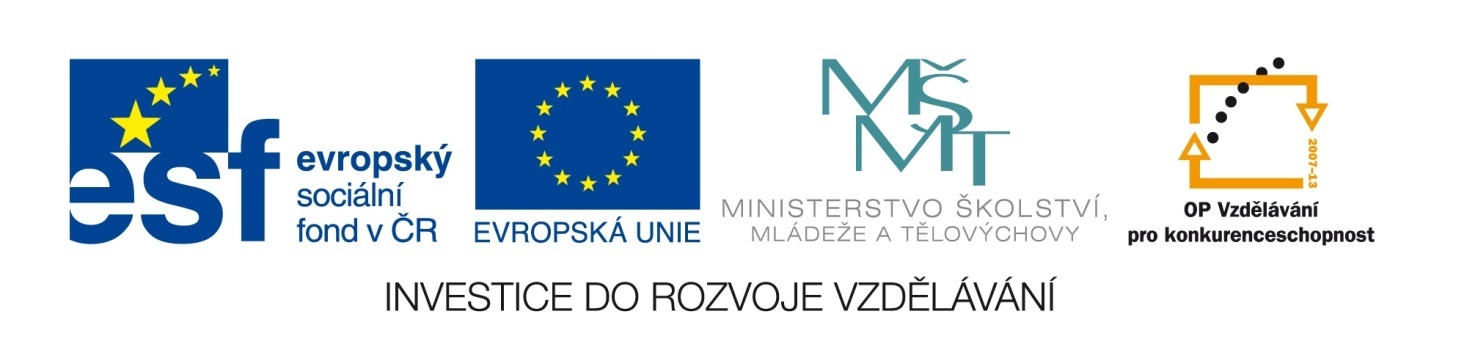 Tato prezentace je spolufinancována z Evropského sociálního fondu a státního rozpočtu České republiky
Výstup
Prostředek umožňující ověření splnění dílčího cíle

Konstrukce, výroba a měření parametrů výrobku
Zajištění výrobních zařízení
Ověření technologie
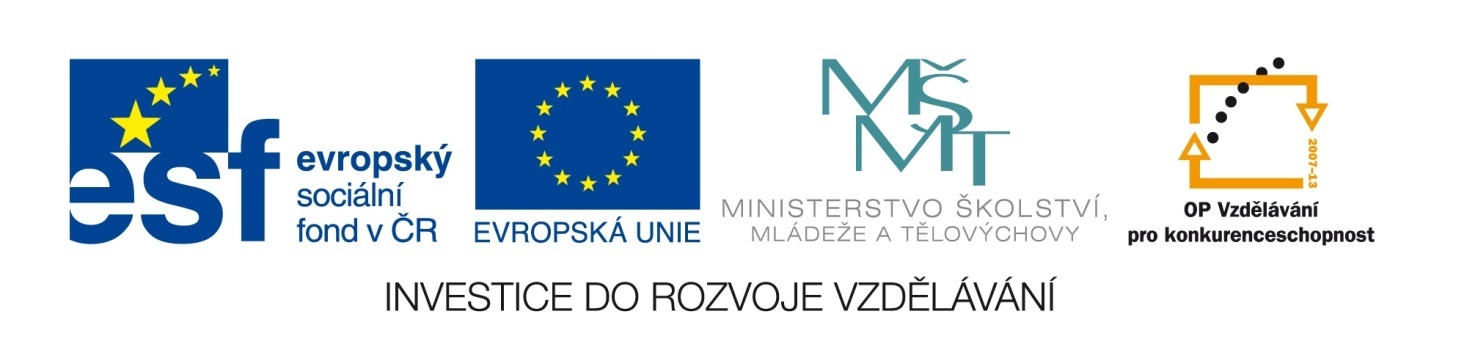 Tato prezentace je spolufinancována z Evropského sociálního fondu a státního rozpočtu České republiky
Indikátor plnění
Patent
Poloprovoz, ověřená technologie
Výsledky s právní ochranou
Prototyp, funkční vzorek
Certifikované metodiky a postupy
Software
Implementační plán – vize, postup a rozsah zavádění výsledků – marketing
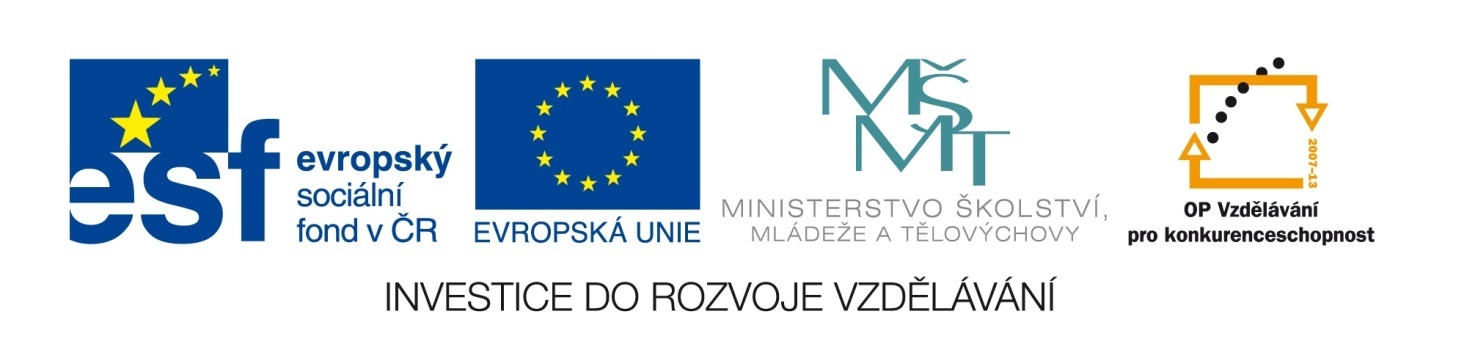 Tato prezentace je spolufinancována z Evropského sociálního fondu a státního rozpočtu České republiky
Ekonomická kritéria
Opodstatněnost nákladů


max. podpora 70 % - celý projekt

min. 30 % podpora z neveřejných zdrojů
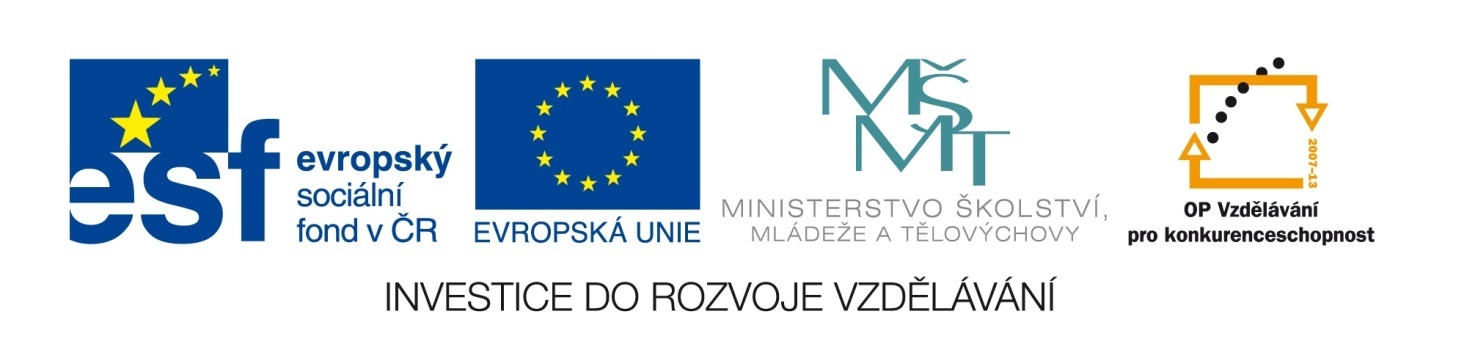 Tato prezentace je spolufinancována z Evropského sociálního fondu a státního rozpočtu České republiky
Ekonomická kritéria
Výzkumné organizace – doporučená spoluúčast alespoň 10 %


Podnik 
bezdlužnost
hodnocení ekonomického zdraví
hodnocení podílu finančních prostředků pro projekt ze zisku
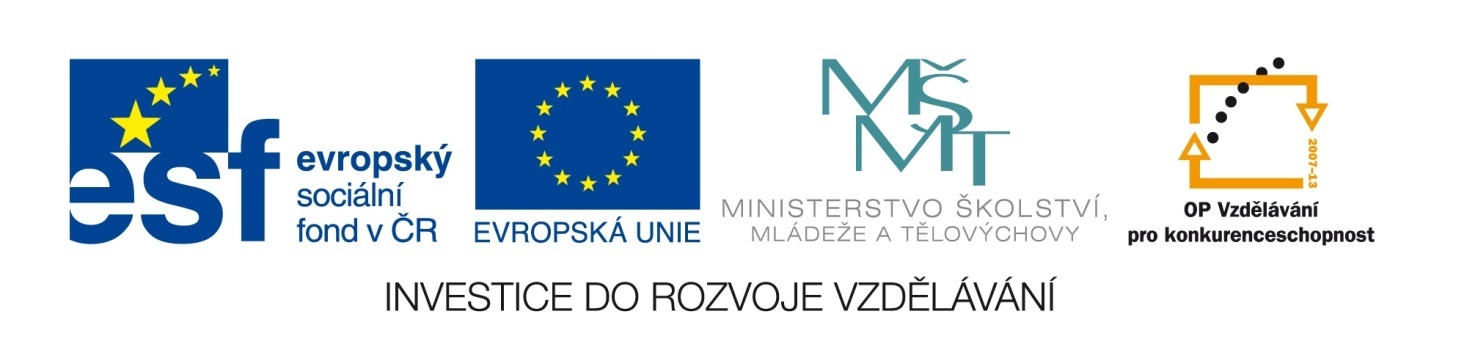 Tato prezentace je spolufinancována z Evropského sociálního fondu a státního rozpočtu České republiky
Režie projektu
Max. 20 %

Full cost
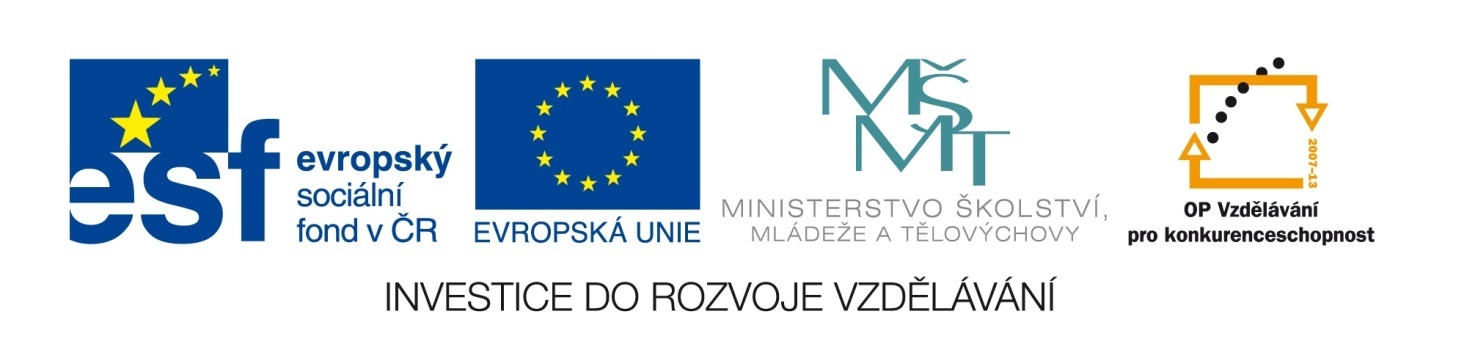 Tato prezentace je spolufinancována z Evropského sociálního fondu a státního rozpočtu České republiky
Řešitelský tým
Kompetentnost řešitelů

Věková struktura řešitelů

Zkušenosti s řešením projektů

Spolupráce se zahraničními pracovišti
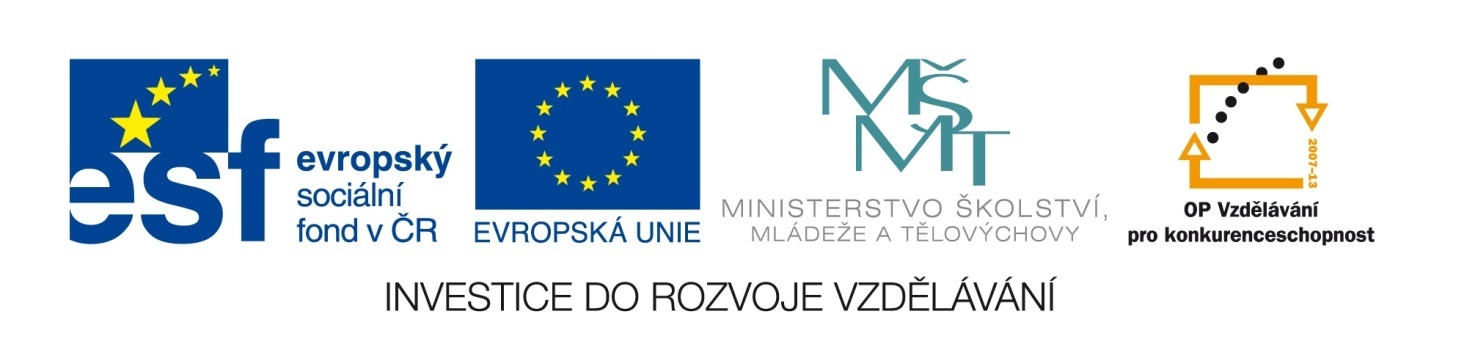 Tato prezentace je spolufinancována z Evropského sociálního fondu a státního rozpočtu České republiky
Děkuji za pozornost